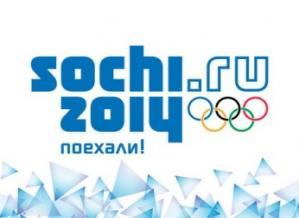 Зимние 
Олимпийские игры 
Сочи 2014
Автор презентации
 для детей
 дошкольного возраста
воспитатель ГБОУ д/с 762
Иващенко Л.П.
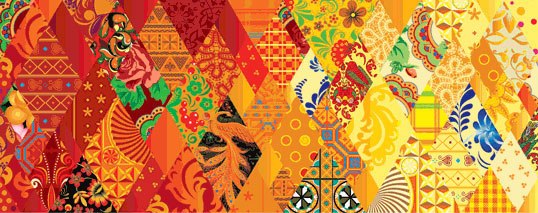 Олимпиада   Вся Россия рада!У нас ОЛИМПИАДА!Праздник спорта мировойОжидает нас зимой.Мы радушны, хлебосольны,Ждем гостей и тем довольны!Приезжайте, выступайтеИ, конечно, побеждайте!Ждёт вас множество призов.Будь готов и будь здоров!Елена Инкона
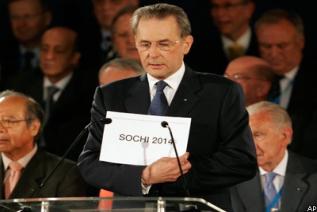 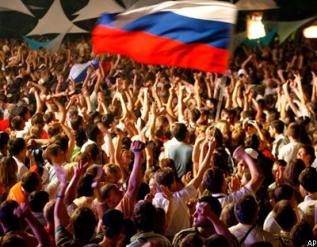 Столицей зимних Олимпийских и Параолимпийских игр 2014г.
 назван Сочи.
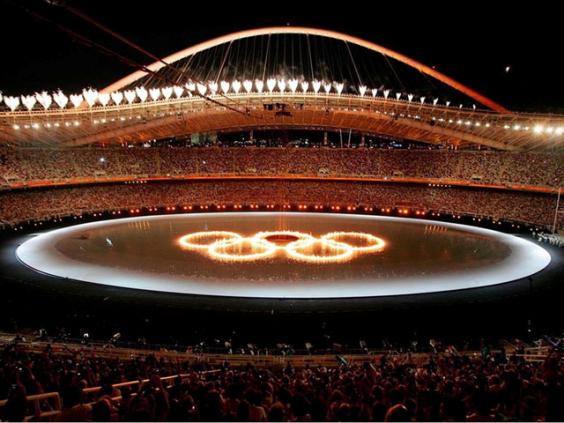 ОЛИМПИЙСКИЕ ИГРЫ 
ПРОХОДЯТ РАЗ 
В ЧЕТЫРЕ ГОДА.
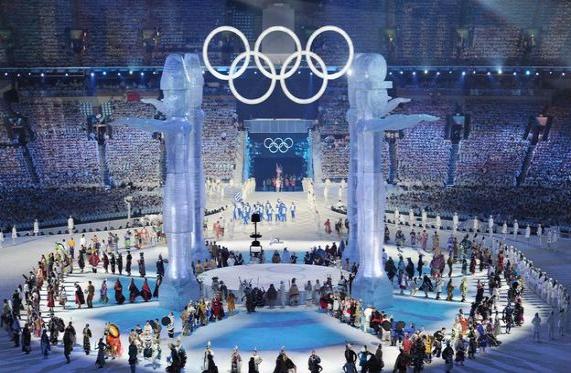 СЪЕЗЖАЮТСЯ СПОРТСМЕНЫ ВСЕГО МИРА.
ОЛИМПИЙСКИЕ ИГРЫ- БОЛЬШОЙ СПОРТИВНЫЙ ПРАЗДНИК!
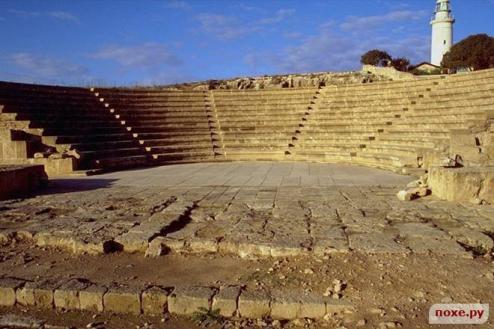 СВЯЩЕННОЕ ПЕРЕМИРИЕ 
КОРОТКИЙ ПРОМЕЖУТОК ВРЕМЕНИ БЕЗ 
ВОЕННЫХ ДЕЙСТВИЙ.
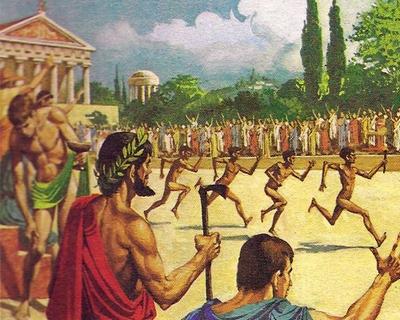 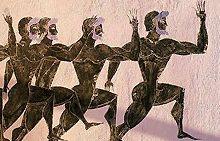 ОЛИМПИЯ
 – ДРЕВНЕГРЕЧЕСКИЙ ГОРОД, ГДЕ СОСТОЯЛИСЬ ПЕРВЫЕ ОЛИМПИЙСКИЕ ИГРЫ.
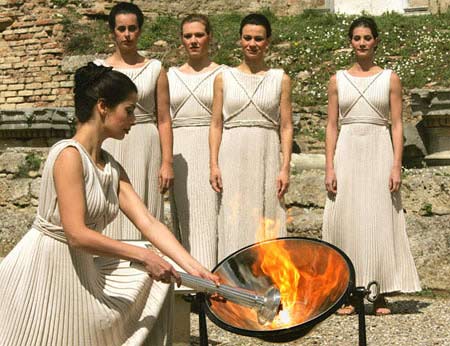 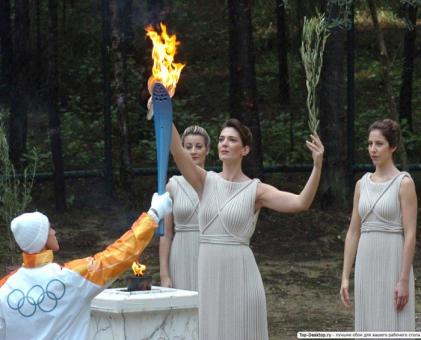 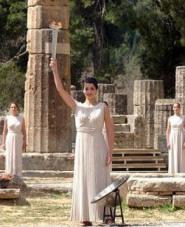 ОЛИМПИЙСКИЙ ОГОНЬ ЗАЖИГАЮТ В ГРЕЦИИ,В ОЛИМПИИ. 
НА ФАКЕЛ НАПРАВЛЯЮТПУЧЕК СОЛНЕЧНЫХ ЛУЧЕЙ, СОБРАННЫХ ВОГНУТЫМ ЗЕРКАЛОМ, И ОН ВСПЫХИВАЕТ ОГНЕМ.
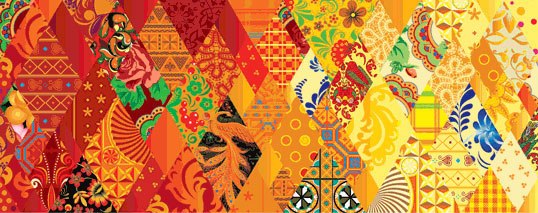 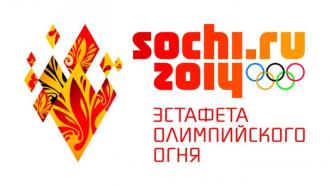 ЭСТАФЕТУ ОЛИМПИЙСКОГО ОГНЯ В РОССИИ 
НАЧАЛ ПРЕЗИДЕНТ РОССИИ –ПУТИН В.В.
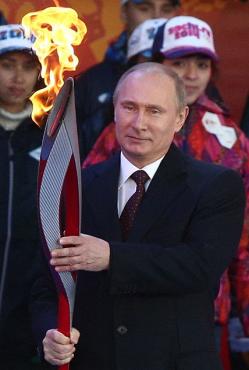 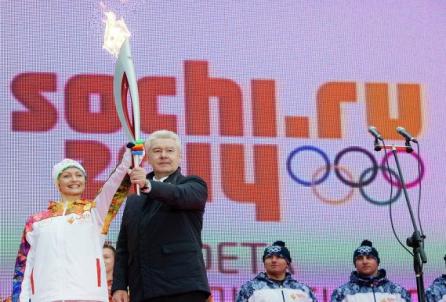 Мэр Москвы Сергей Собянин зажег на Красной площади большой московский факел огня сочинской Олимпиады.
ФАКЕЛ С ОЛИМПИЙСКИМ ОГНЕМ ПРОНОСЯТ ЧЕРЕЗ ГОРОДА, ПОЛЯ, МОРЯ, ОКЕАНЫ, ГОРЫ В ТУ СТРАНУ, ГДЕ ПРОХОДЯТ ОЛИМПИЙСКИЕ ИГРЫ.
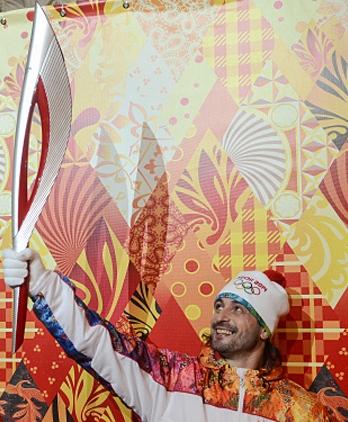 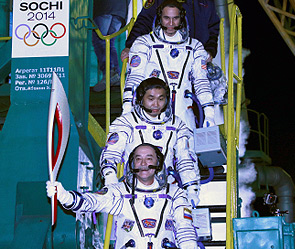 ФАКЕЛ ДОВЕРЯЮТ НЕСТИ ЛУЧШИМ СПОРТСМЕНАМ МИРА
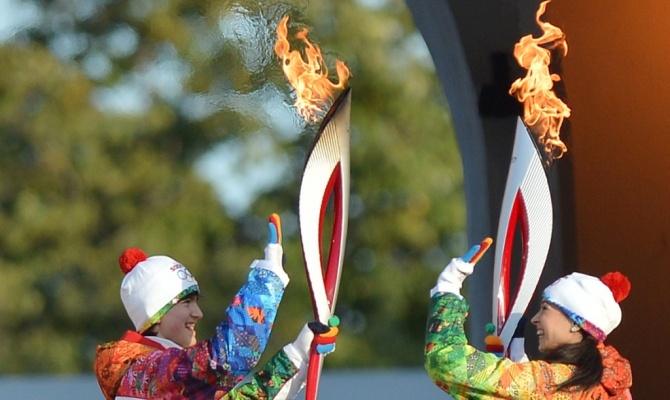 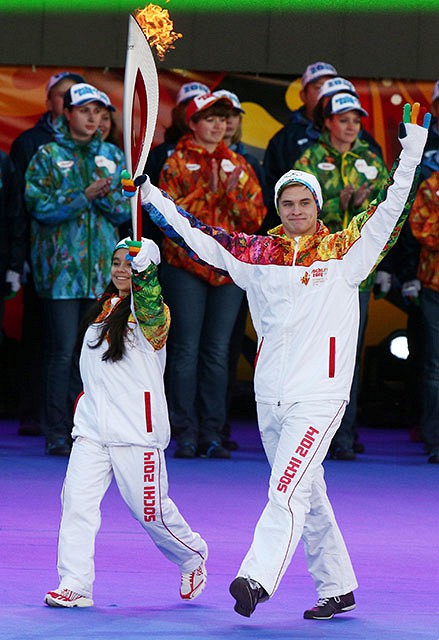 ВПЕРВЫЕ РОССИЙСКИЕ
ФАКЕЛОНОСЦЫ
ДОСТАВИЛИ 
ОЛИМПИЙСКИЙ ОГОНЬ
 В КОСМОС
ОЛИМПИЙСКИЙ ОГОНЬ
СИМВОЛ ЕДИНСТВА, 
ДРУЖБЫ И МИРА
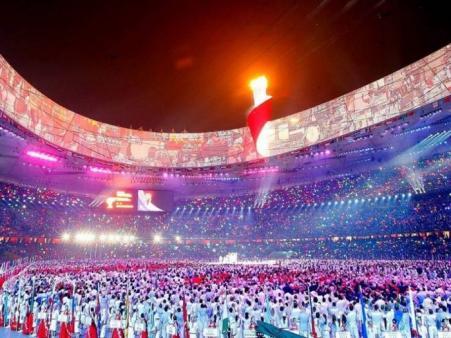 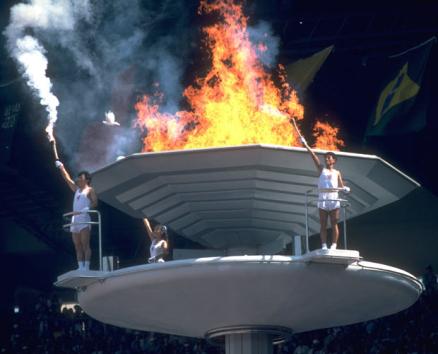 ГОРИТ ОГОНЬ В СПЕЦИАЛЬНОЙ ЧАШЕ
 НА ОЛИМПИЙСКОМ СТАДИОНЕ
В ТЕЧЕНИИ ИГР И ГАСИТСЯ 
В ДЕНЬ ЗАКРЫТИЯ ОЛИМПИАДЫ
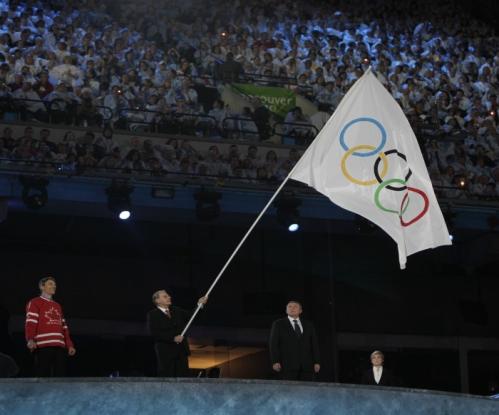 В Сочи 
подняты флаги 
Олимпийских и Паралимпийских игр 
2014 года
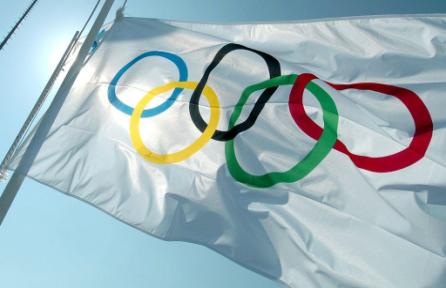 ПЯТЬ ОЛИМПИЙСКИХ КОЛЕЦ
СИМВОЛ СОЮЗА 
ПЯТИ КОНТИНЕНТОВ
И ВСТРЕЧА СПОРТСМЕНОВ 
ВСЕГО МИРА 
НА ОЛИМПИЙСКИХ ИГРАХ.
«От имени всех спортсменов я обещаю, что мы будем участвовать в этих олимпийских играх, уважая и соблюдая правила, по которым они проводятся, в истинно спортивном духе, во славу спорта и во имя чести своих команд».
«
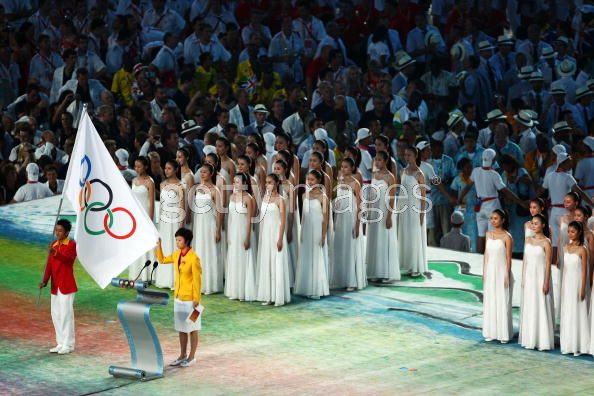 КЛЯТВА СПОРТСМЕНОВ - ОЛИМПИЙЦЕВ
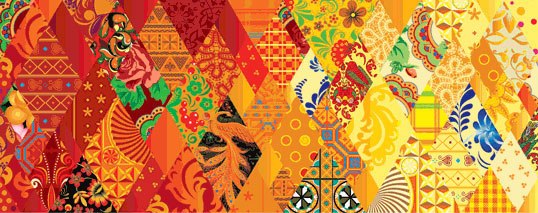 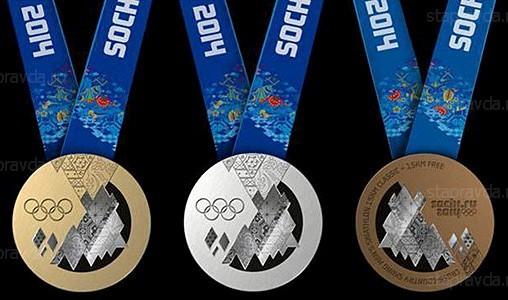 ОЛИМПИЙСКИЕ МЕДАЛИ
-ЖДУТ СВОИХ ПОБЕДИТЕЛЕЙ!
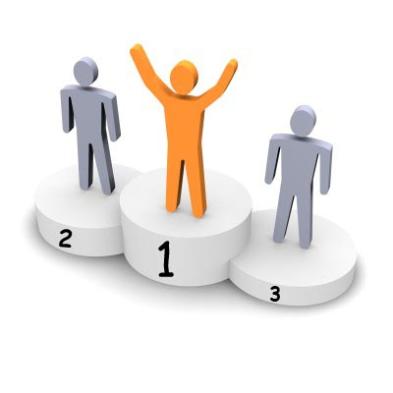 НА 
ПЬЕДЕСТАЛЕ ПОЧЕТА
БУДЕМ ЧЕСТВОВАТЬ ПОБЕДИТЕЛЕЙ
ОЛИМПИЙСКИХ 
ИГР
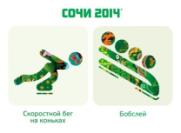 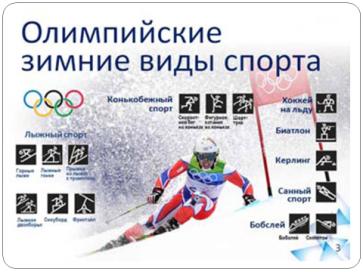 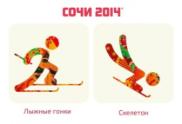 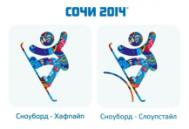 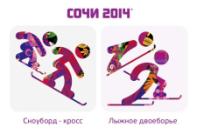 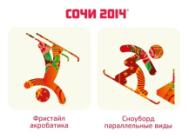 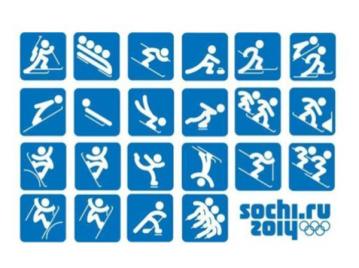 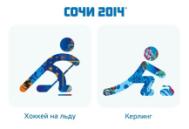 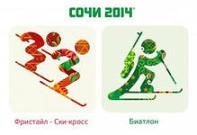 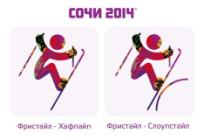 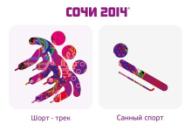 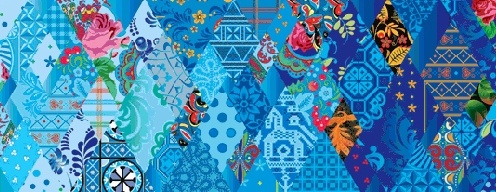 ТАЛИСМАНЫ 
ОЛИМПИЙСКИХ 
И 
ПАРАОЛИМПИЙСКИХ 
ИГР В СОЧИ 2014г.
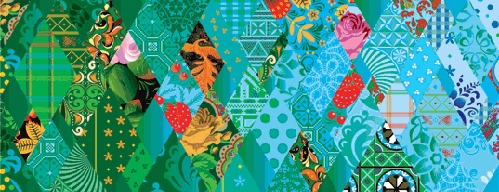 МЫ-БУДУЩИЕ ОЛИМПИЙЦЫ!
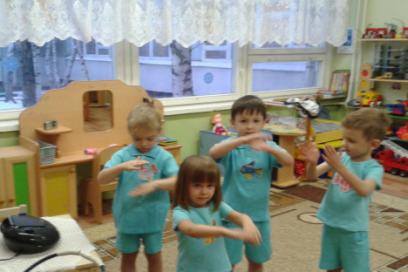 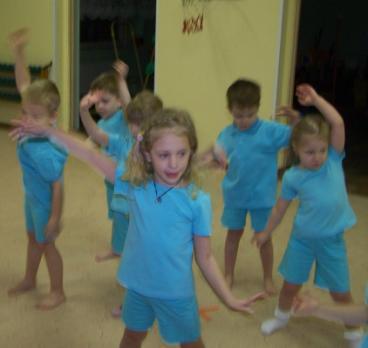 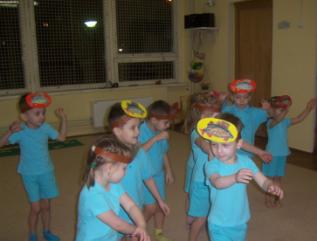 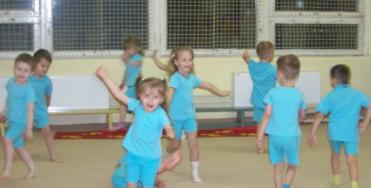 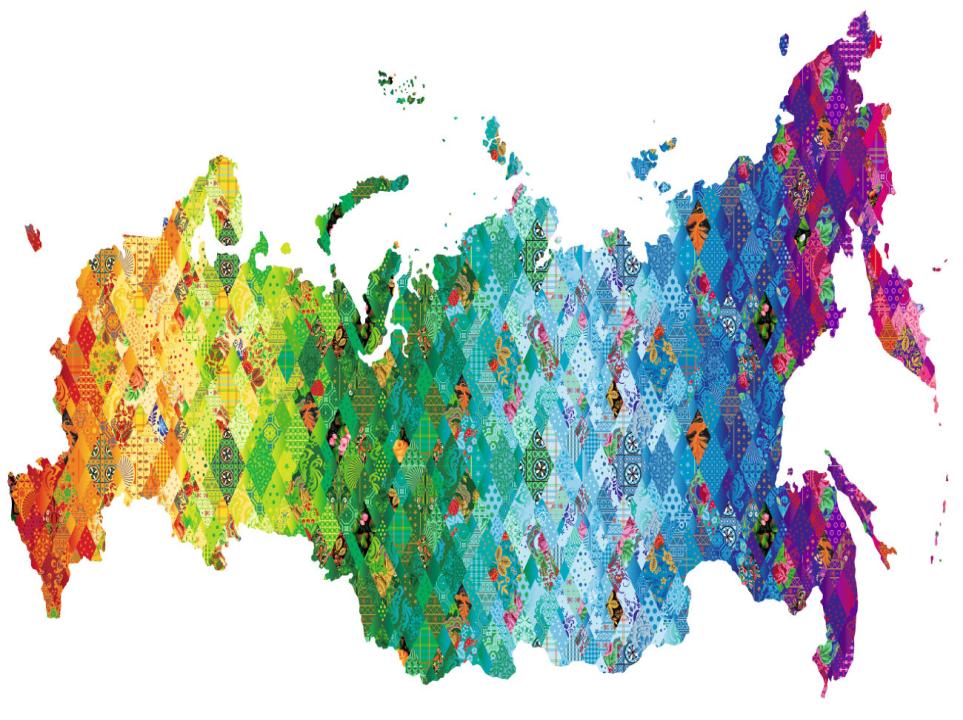 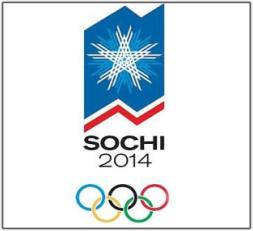 ПОБЕДА И БУДУЩЕЕ 
ЗА НАМИ,
 РОССИЯ!